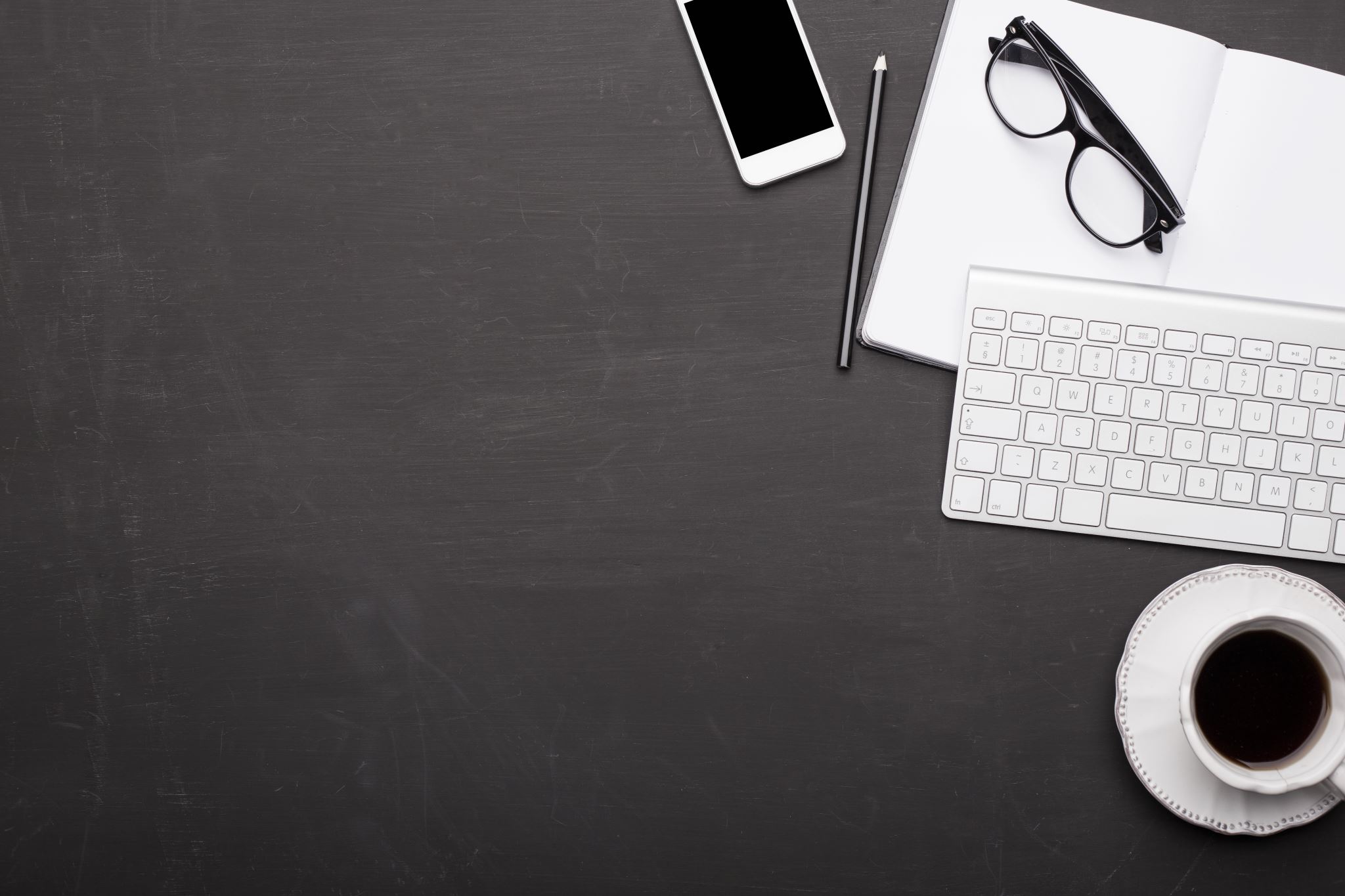 Government to Government Recording
E Record with SECURE
Problem:Recording in person
SOLUTION: G2G E RECORD
Covid Changes  
Delayed Recordings
No counter service at recorder
Weeks long mail process to record.
Contracts/fees for Title Company Service
Recording in person
Timely
Coordination with buyer
Errors need another trip to record
Electronic Recordings from district office.
Free Service
*Available in 20 California counties
*next slide
Turnaround 14 days or less 
Available for all District Recordings
https://www.secure-recording.com/g2g.html
Contra Costa CountyFresno CountyLos Angeles CountyMarin CountyMerced CountyNevada CountyOrange CountyRiverside CountySacramento CountySan Benito County
San Bernardino CountySan Diego CountySan Joaquin CountySan Mateo CountySanta Barbara CountySanta Clara CountyShasta CountySolano CountyTulare CountyVentura County
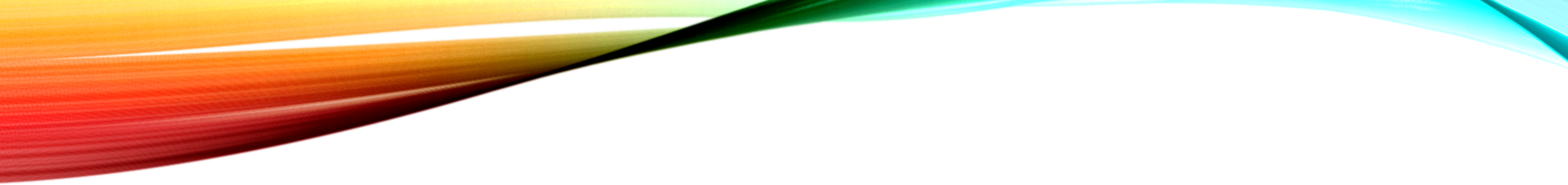 Tips to get started
Sign MOU with SECURE and individual counties
Dedicated work station needed.
Invoiced monthly in arrears
Deed jacket and confirmation delivered electronically.
*Buyer can write check directly to County as follows:
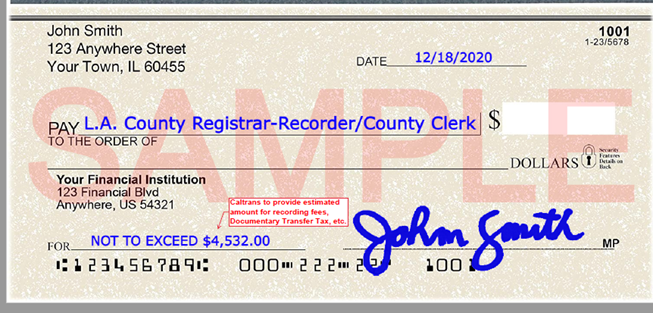